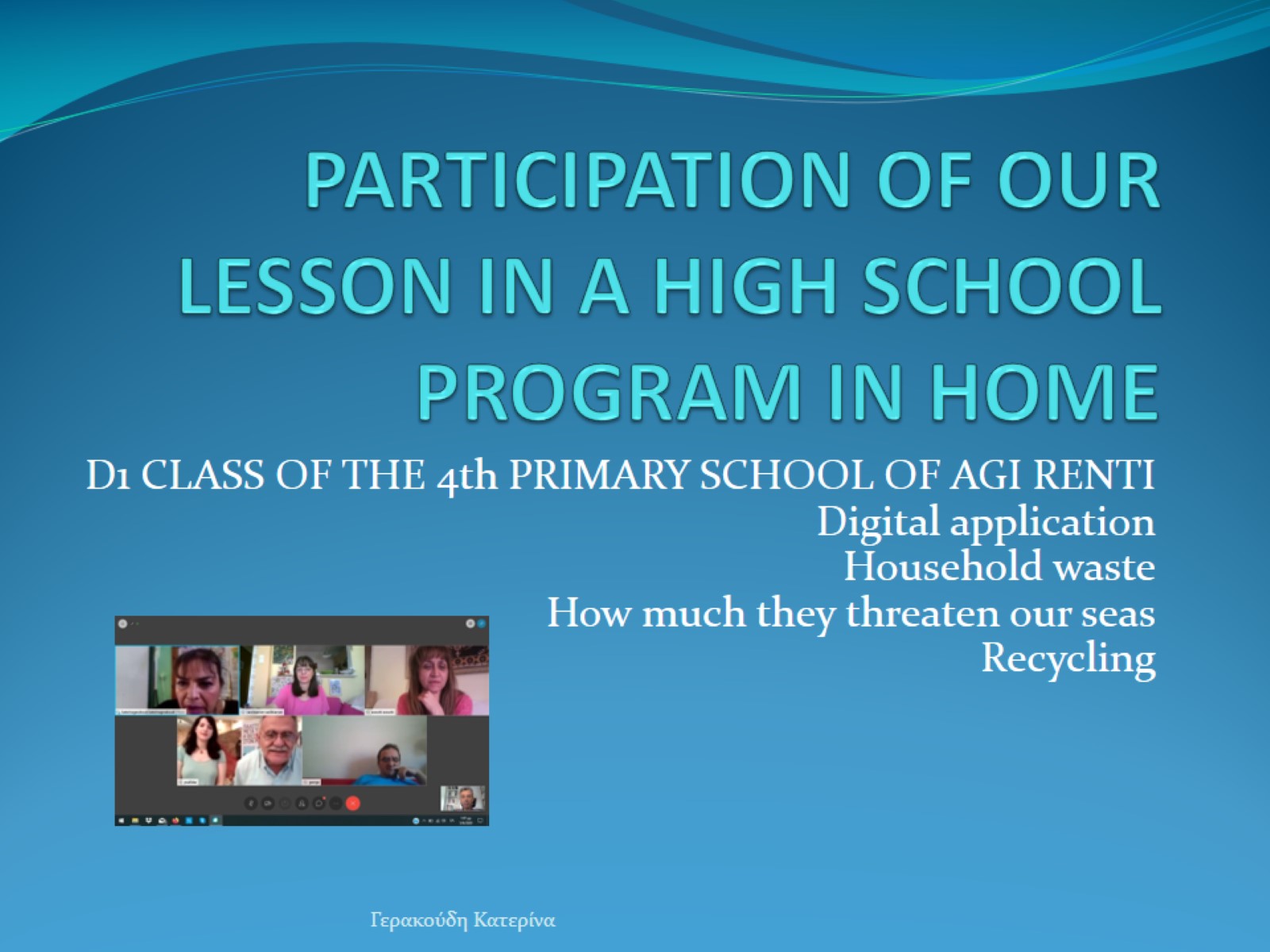 PARTICIPATION OF OUR LESSON IN A HIGH SCHOOL PROGRAM IN HOME
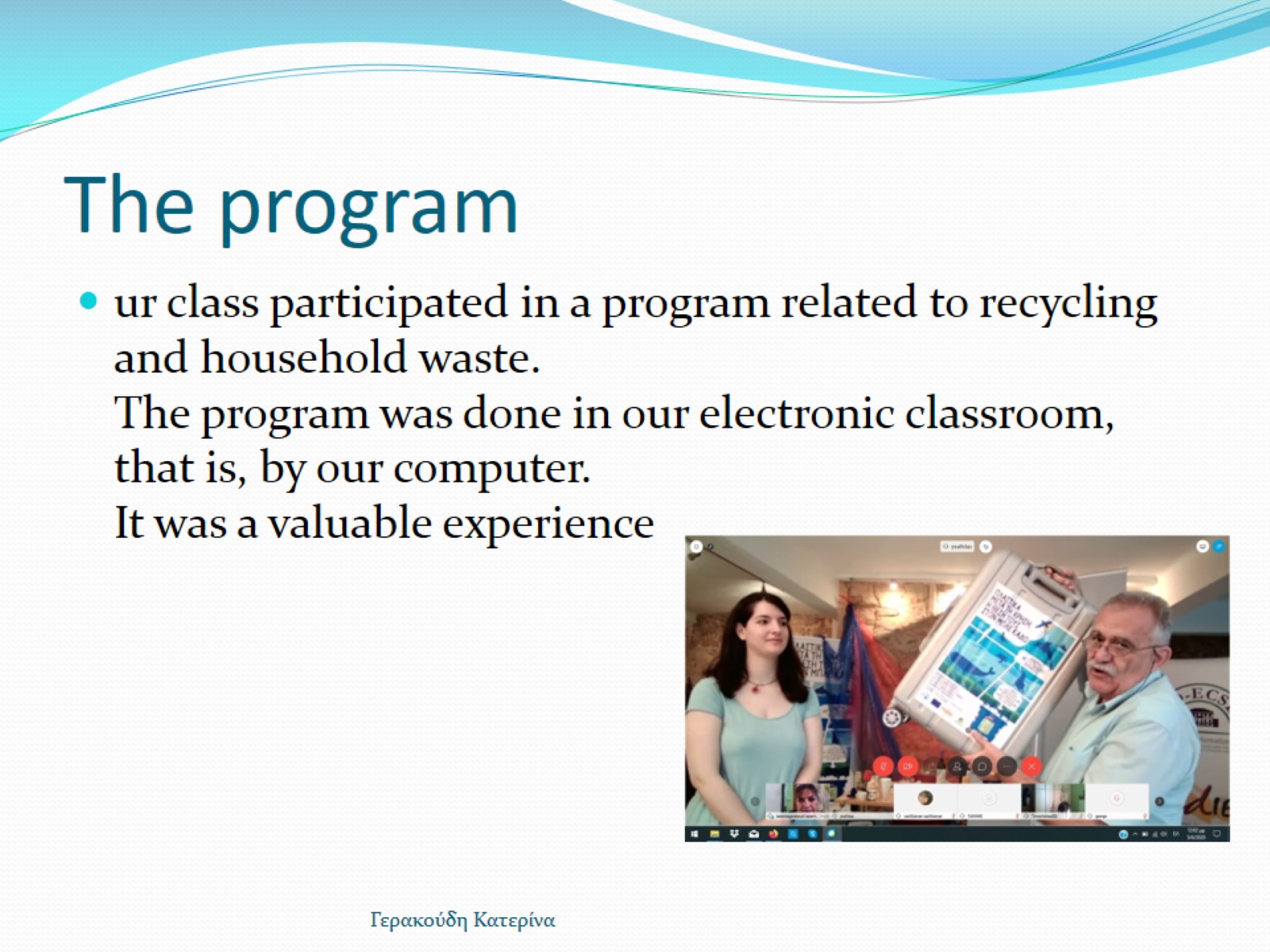 The program
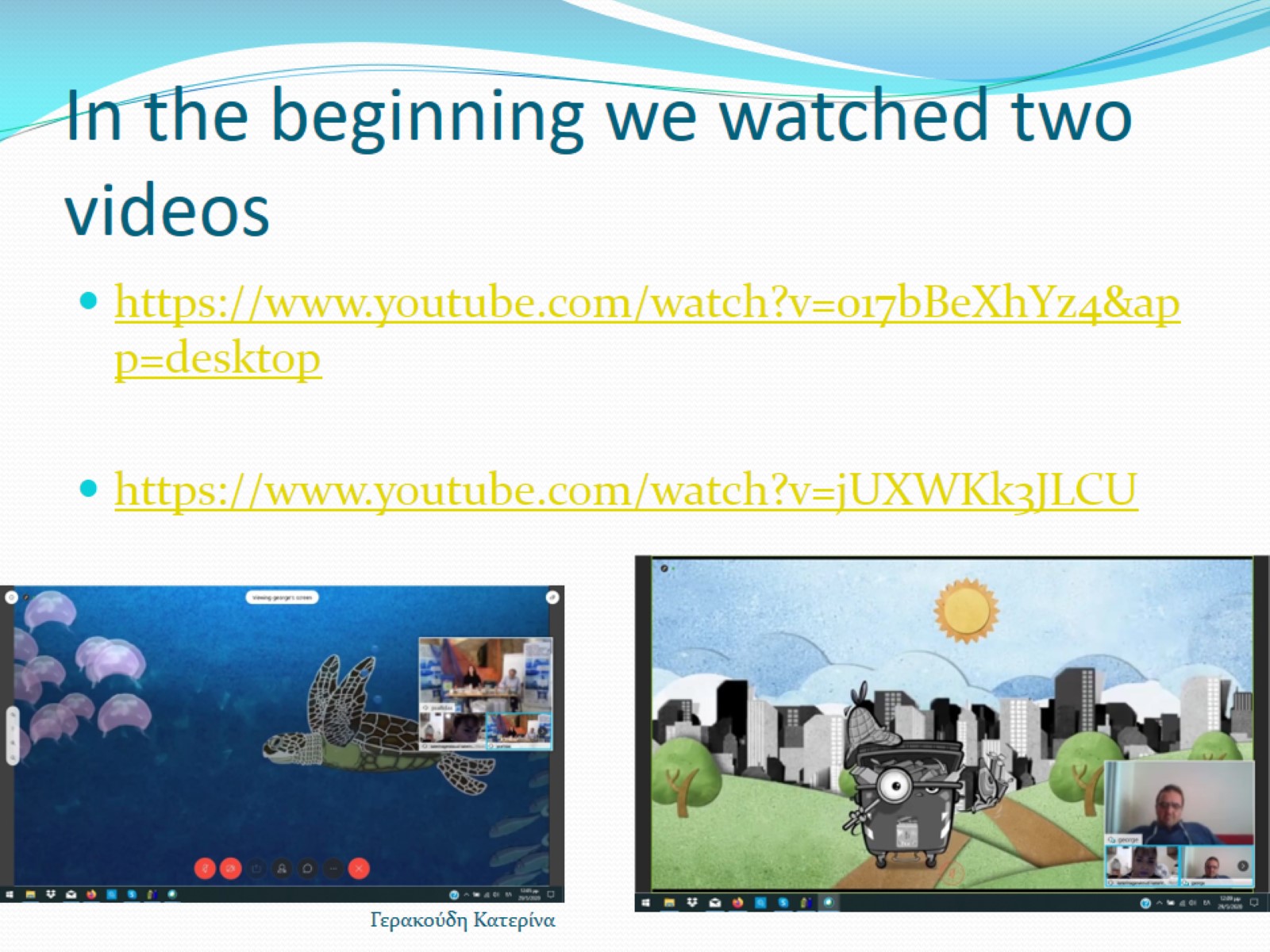 In the beginning we watched two videos
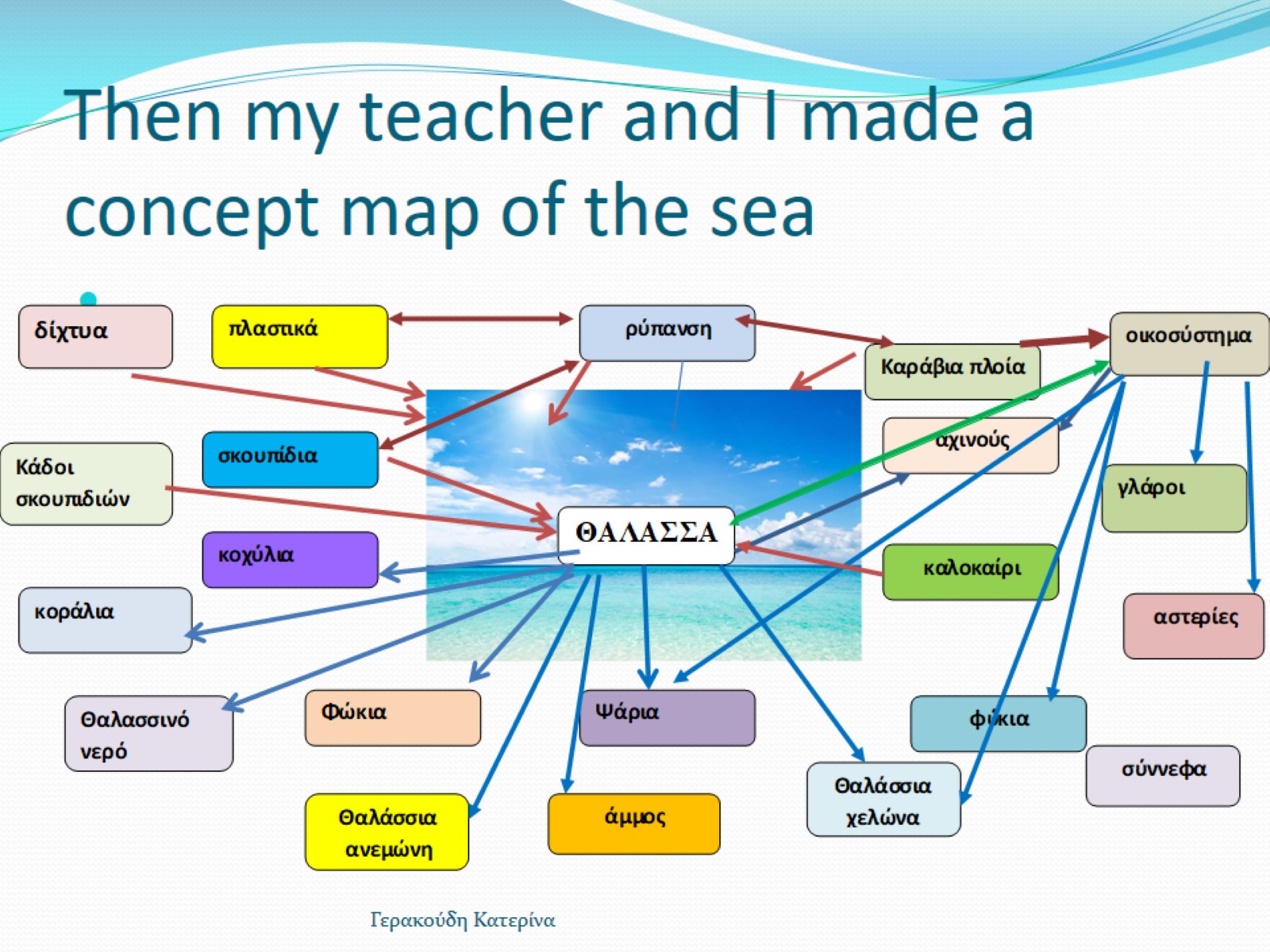 Then my teacher and I made a concept map of the sea
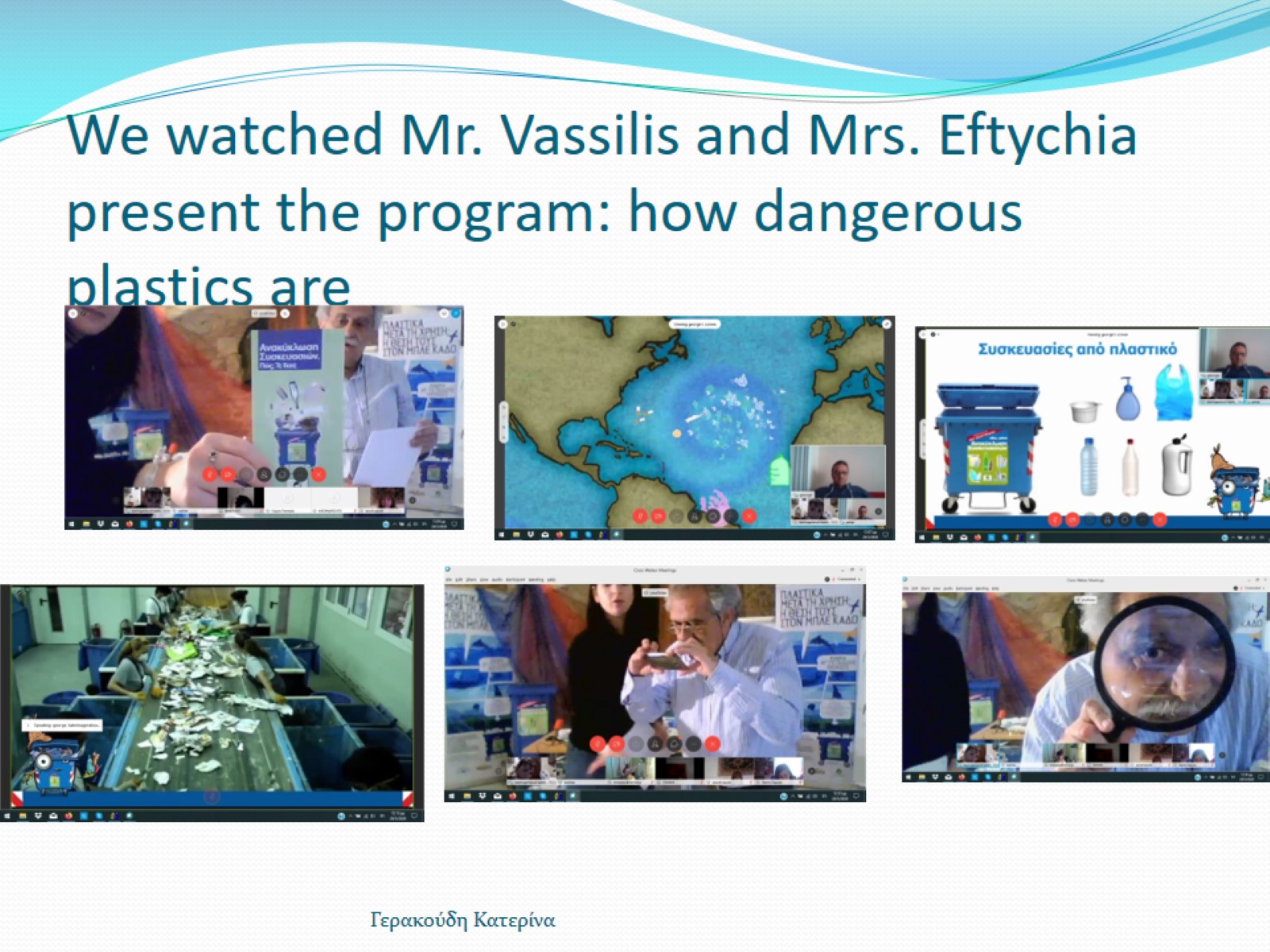 We watched Mr. Vassilis and Mrs. Eftychia present the program: how dangerous plastics are
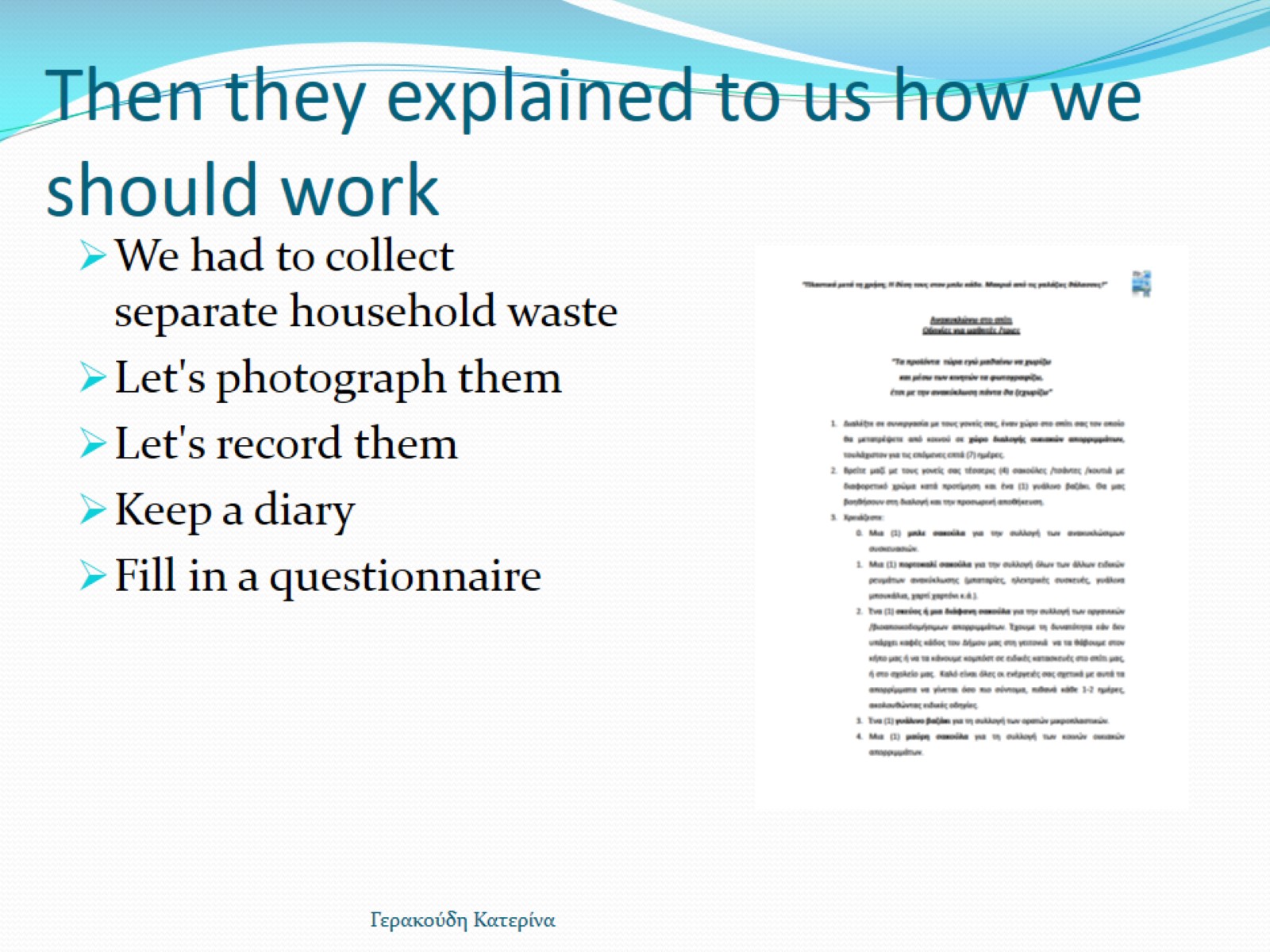 Then they explained to us how we should work
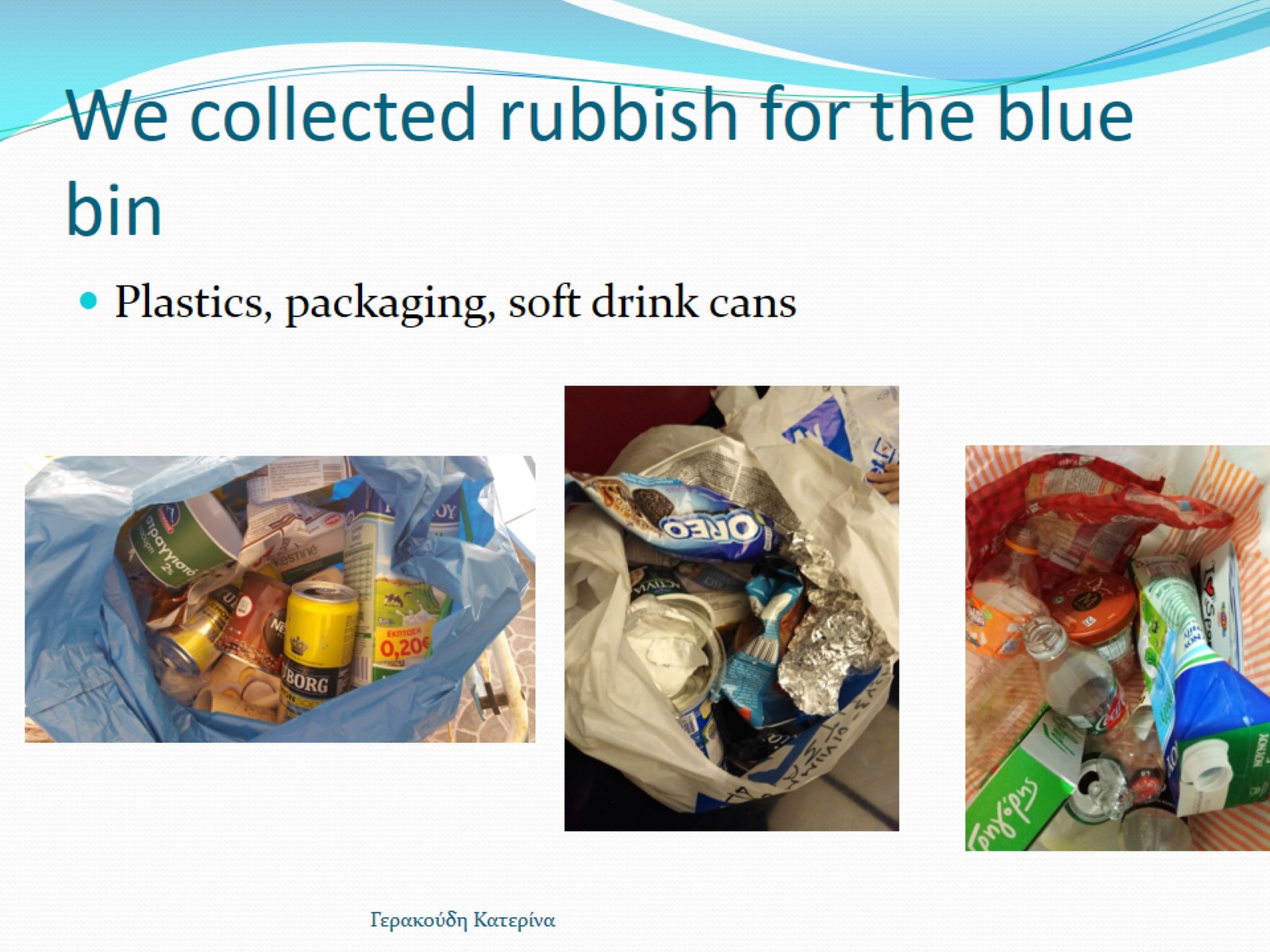 We collected rubbish for the blue bin
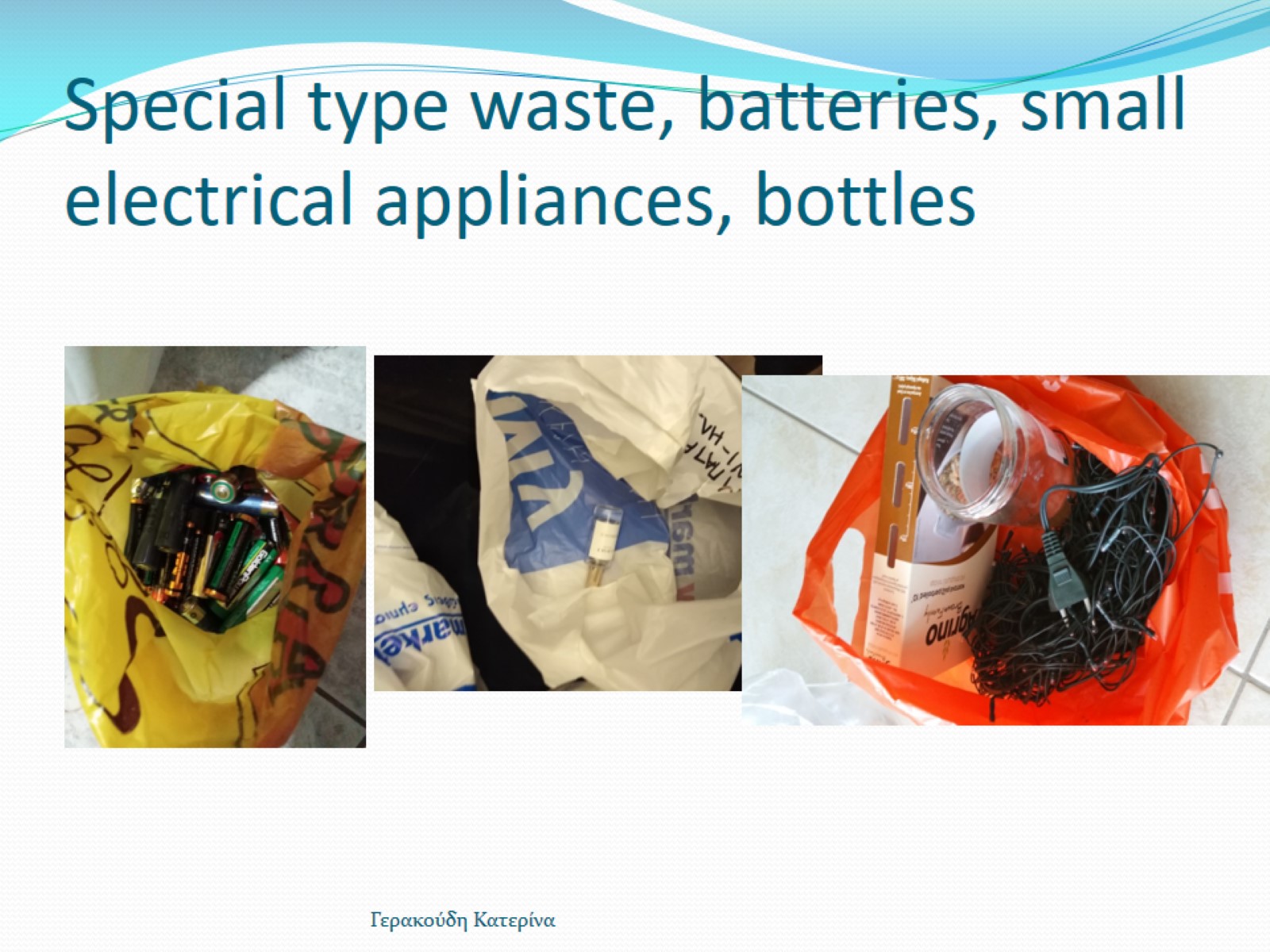 Special type waste, batteries, small electrical appliances, bottles
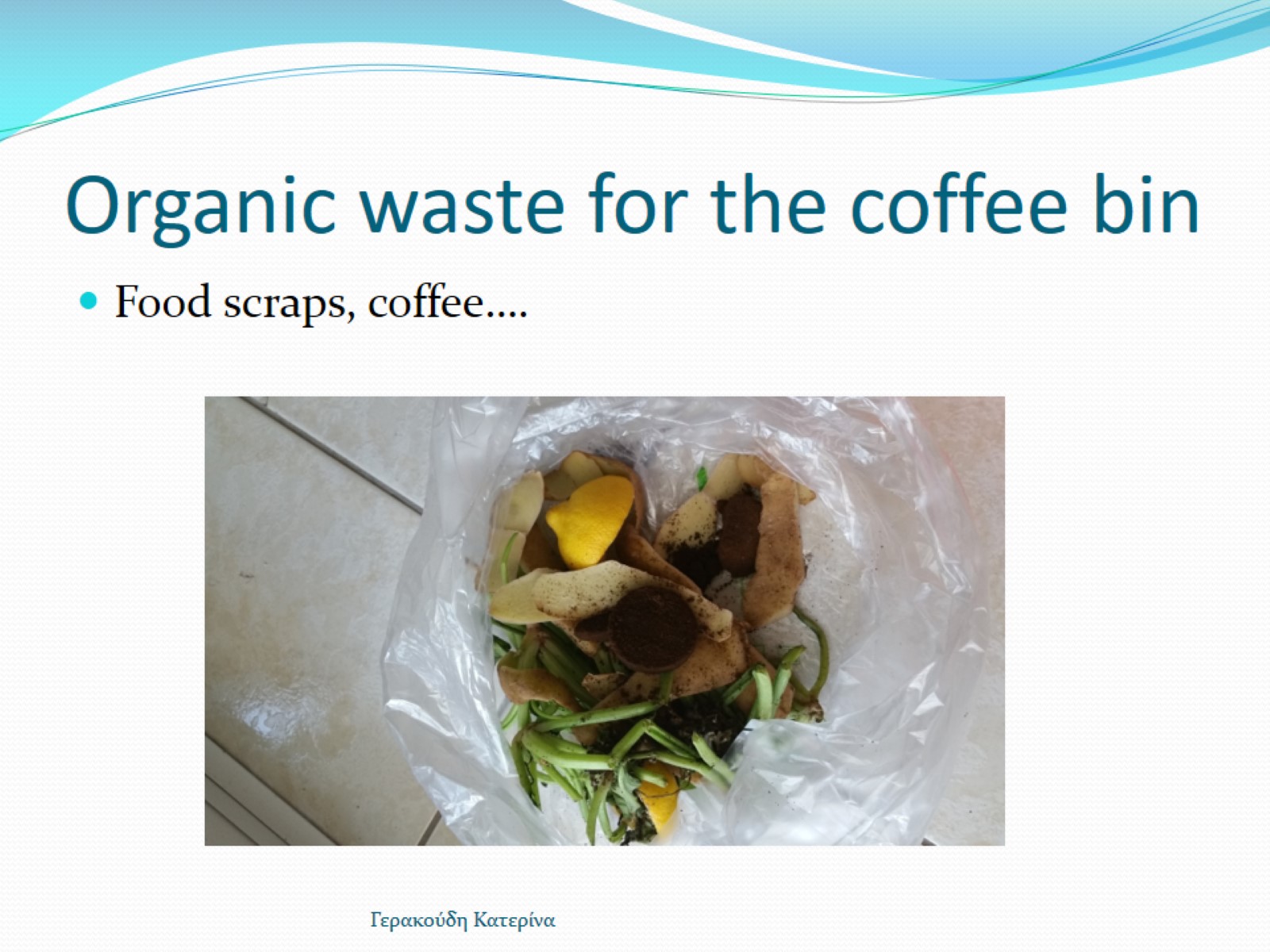 Organic waste for the coffee bin
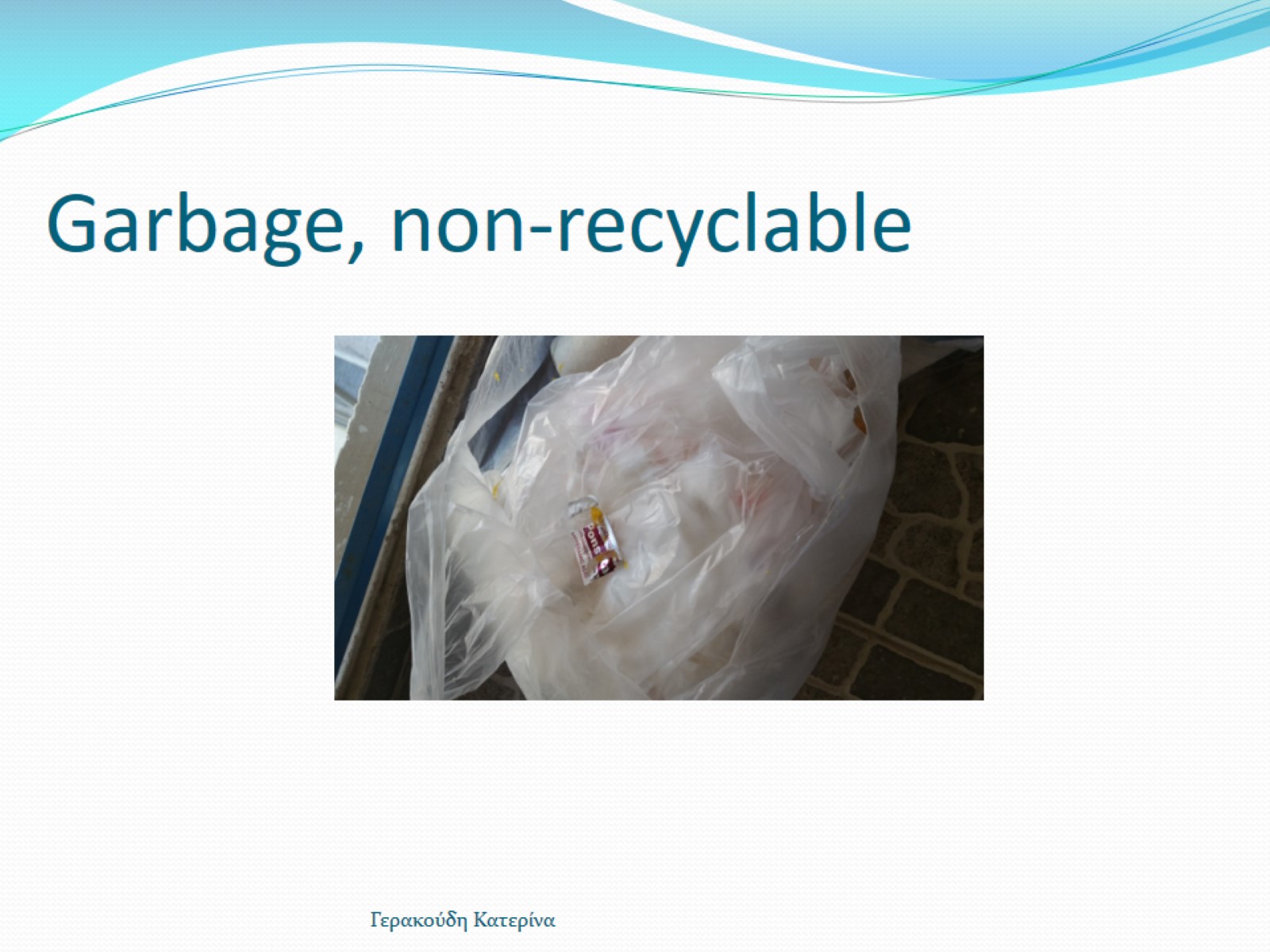 Garbage, non-recyclable
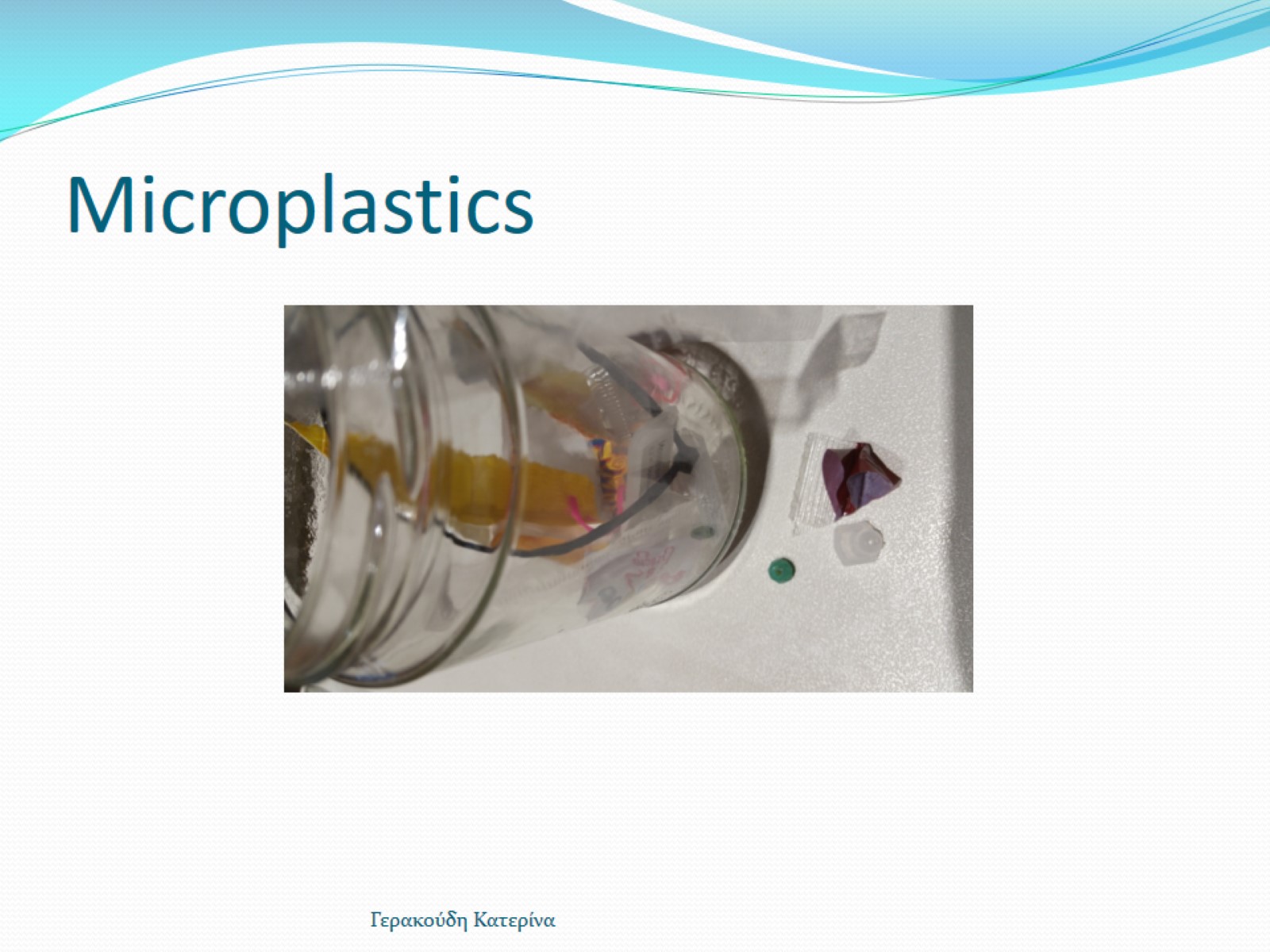 Microplastics
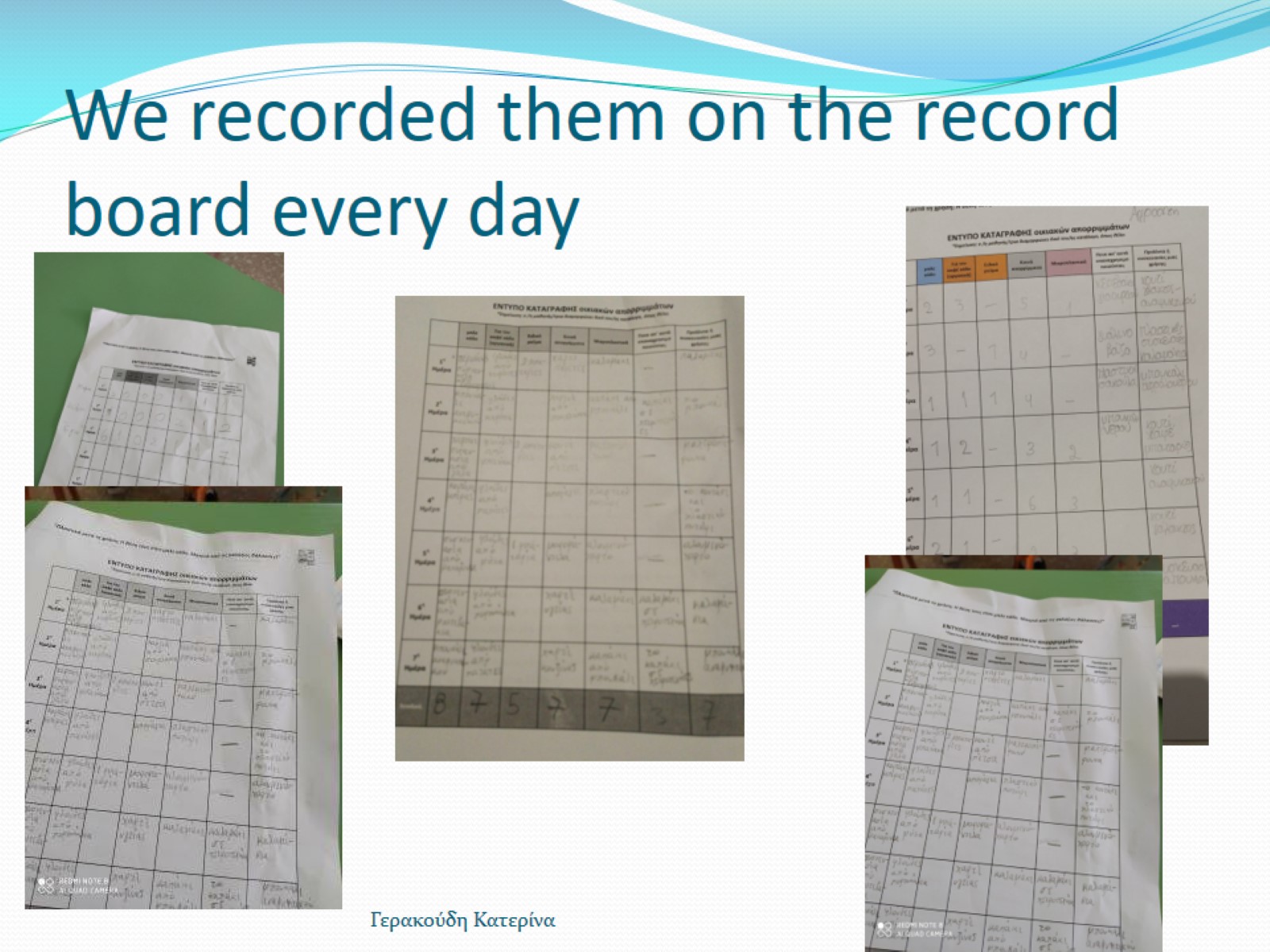 We recorded them on the record board every day
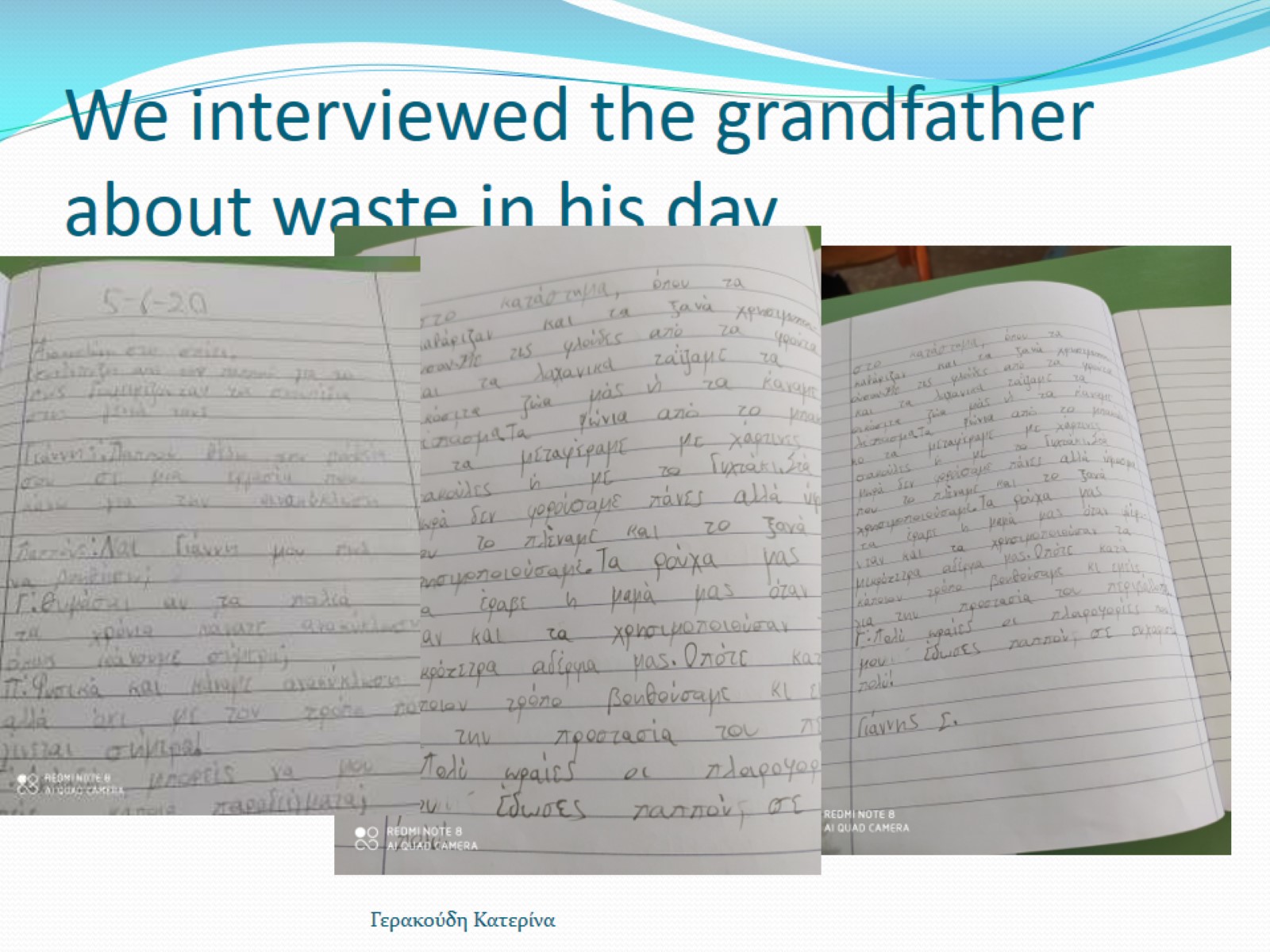 We interviewed the grandfather about waste in his day
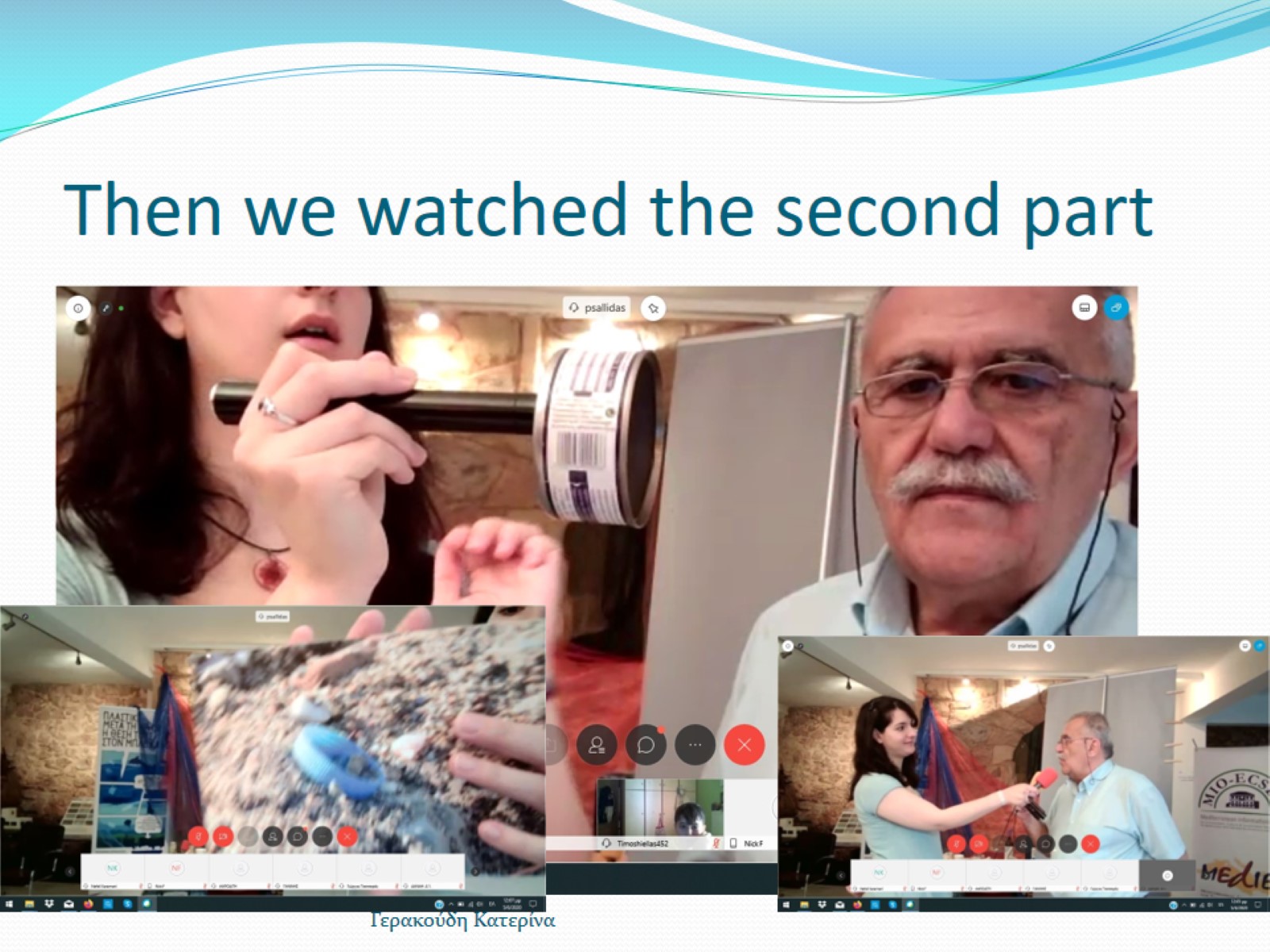 Then we watched the second part
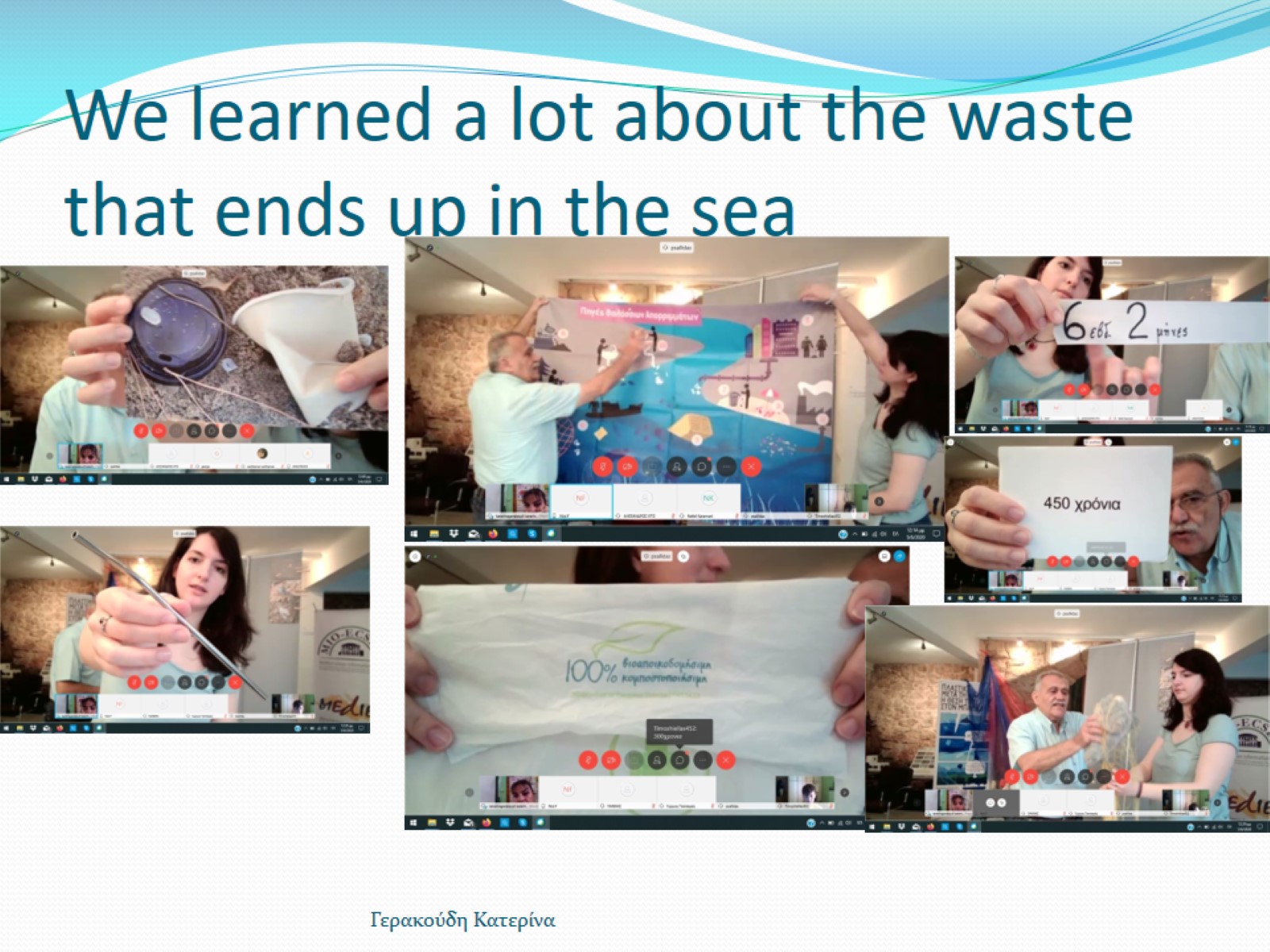 We learned a lot about the waste that ends up in the sea
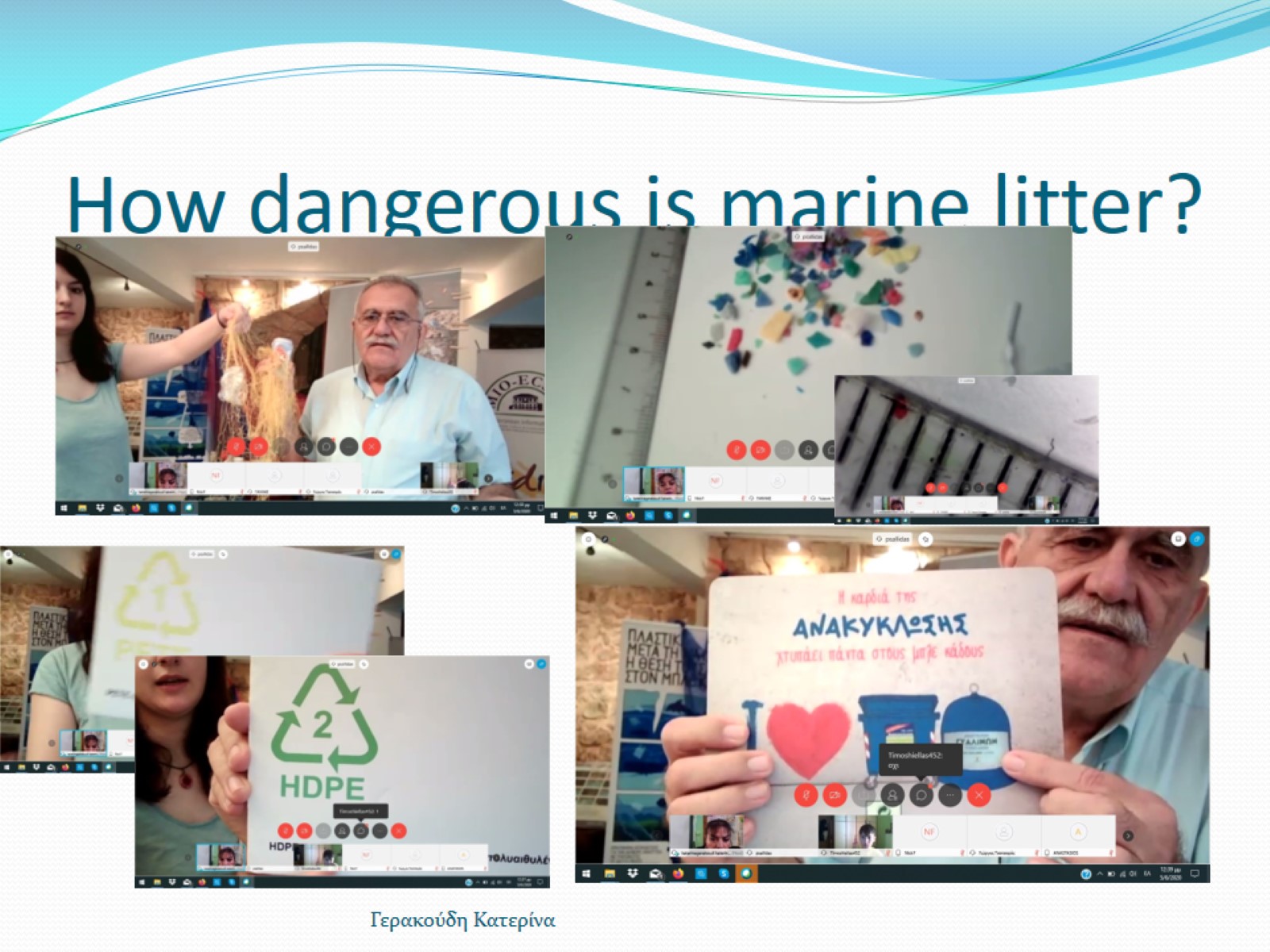 How dangerous is marine litter?
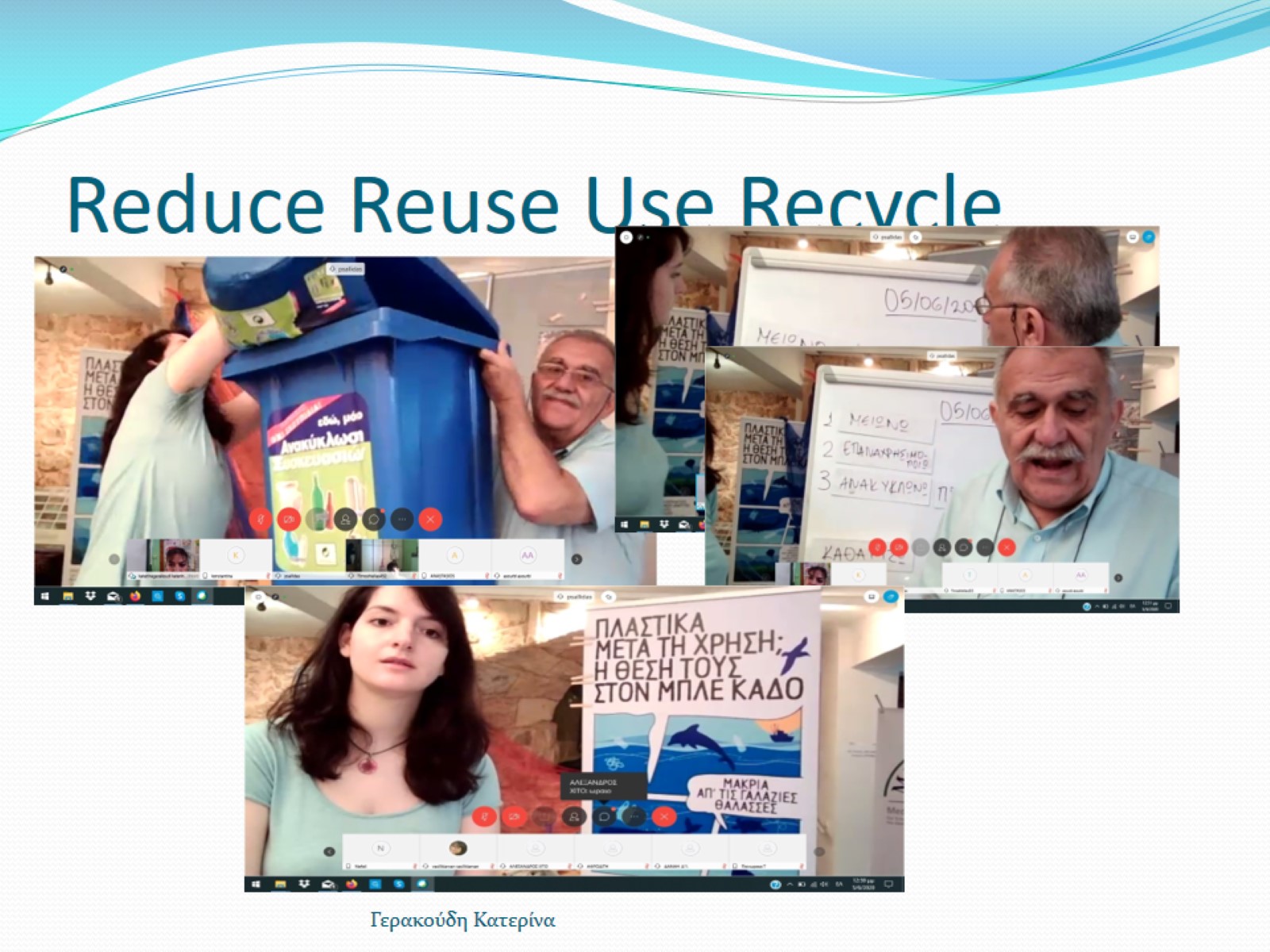 Reduce Reuse Use Recycle
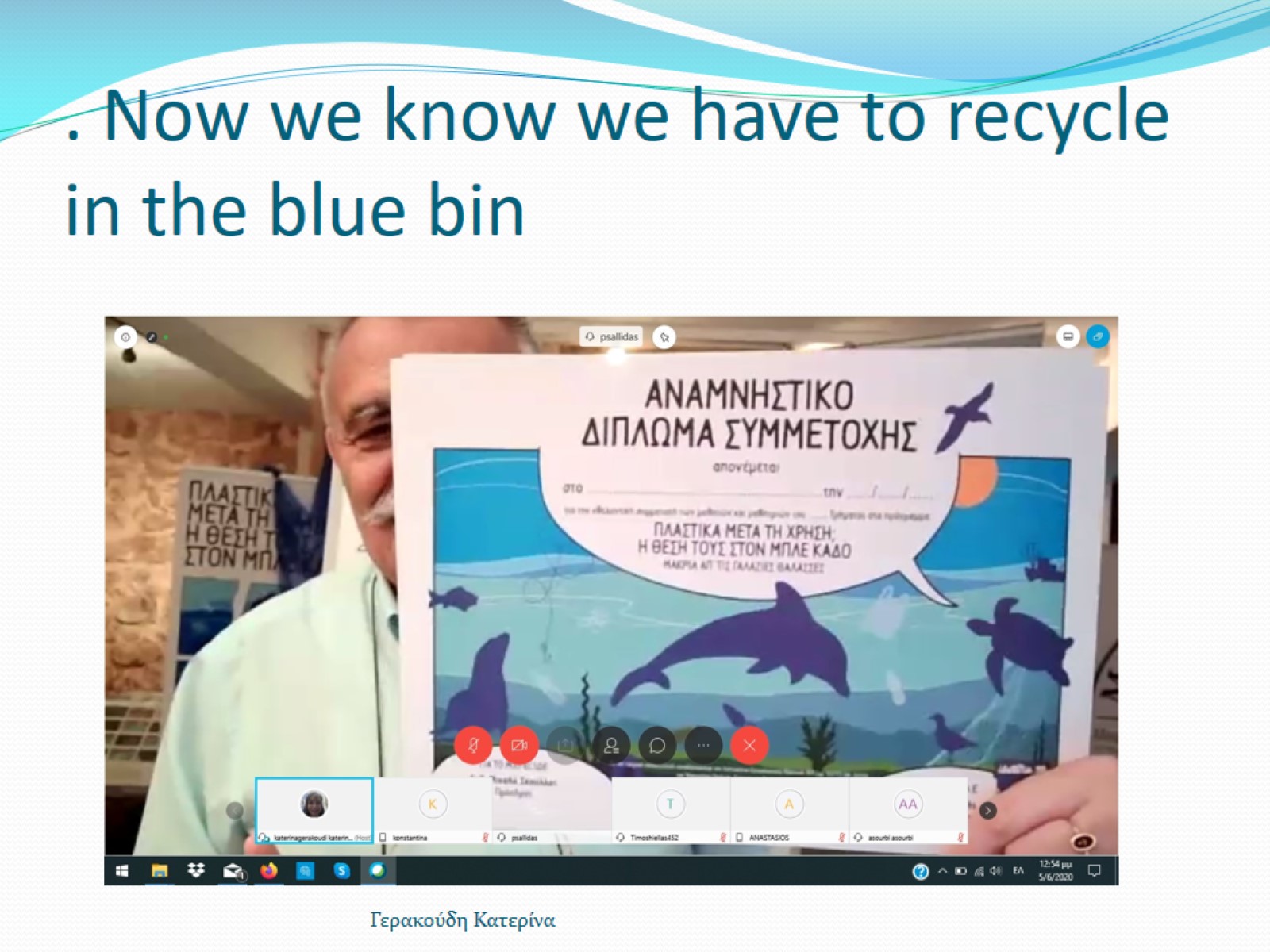 . Now we know we have to recycle in the blue bin